Including Student Growth in Educator Evaluation Day 1
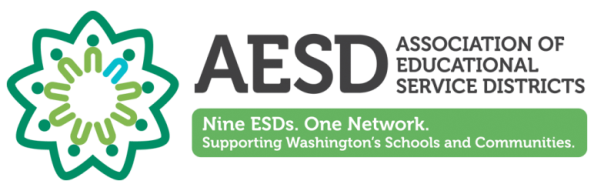 Presented by:  Kathy Shoop
October,  2013
1
[Speaker Notes: Welcome…introductions       15 minutes for the intros and Slides   2-5.           20 min for the Decision-Matrix task on Slide 6]
Sessions Addressing Student Growth
Setting Student Growth Goals (SGGs)

Identifying Tools and Measures for SGGs

Monitoring SGGs

Reflecting and Evaluating SGGs

Connecting with CCSS, SBAC and Other Initiatives
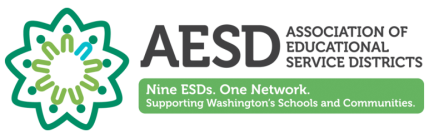 2
[Speaker Notes: We are still not sure there will be materials ready for a CCSS session – make sure you plan that for the last meeting.]
Session Norms
Pausing
Paraphrasing
Posing Questions
Putting Ideas on the Table
Providing Data
Paying Attention to Self and Others
Presuming Positive Intentions

What Else?
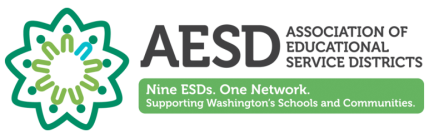 3
[Speaker Notes: HANDOUT:  norms			
Use Garmston’s norms to:
Use Garmston’s norms to:
Review what contributes to highly effective work as a team
Select one norm that if you were to focus on would contribute to your team’s effectiveness]
Session Overview
This session provides 
A review of the legislative requirements for using student growth
An overview of goal setting for student growth
An orientation to what it means to select classroom-based, school-based, district-based, and state-based tools and use student learning data in educator evaluation
A process for establishing student growth goals, examples of student growth goals, and a process for determining the change in student achievement between two points in time. 
A review of the Washington State student growth rubrics 
An orientation to templates and tools you can use to establish student growth as a measure in educator evaluation.
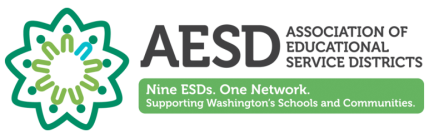 4
[Speaker Notes: This slide is hidden.]
Intended Participant Outcomes for This Module
Participants will:
Understand the legislative requirements for using student growth data as one of several measures in an educator’s evaluation in Washington
Understand student growth in a focused versus comprehensive evaluation
Learn and apply the student growth rubric structure and language
Consider implications for planning in your district
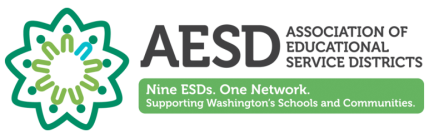 5
Decision-Making Matrix
As a team, use the Decision-Making Matrix to:
Review the major evaluation components 
Highlight important information for implementation

What information was confirmed for you?
What was new or surprising to you?
What do you need to explore more fully?
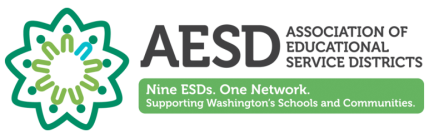 6
[Speaker Notes: HANDOUT:  Decision Making Matrix]
Learning I: In the Washington Context: Legislative Requirements, Focused & Comprehensive Evaluation
Understand the legislative requirements for using student growth data as one of several measures in an educator’s evaluation in Washington

Understand student growth in a focused versus comprehensive evaluation
7    DAY 1
[Speaker Notes: 50 minutes in this section]
In Washington…
G!
RCW 28A.405.100
G!
RCW 28A.405.100
G!
RCW 28A.405.100
G!
RCW 28A.405.100
G!
RCW 28A.405.100
g
A capital “G!” indicates that the guidance represents Washington state law (RCW) or rules (WAC).
G!
RCW 28A.405.100
A lower-case “g” indicates that the guidance represents research-based best practice but is not mandated by law or rules.
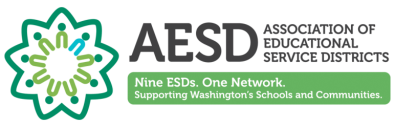 8
[Speaker Notes: A capital “G!” indicates that the guidance represents the Revised Code of Washington (RCW), or Washington Administrative Code (WAC). 

The RCW establishes the criteria for evaluations of certificated employees, including administrators; these include legislative findings about the purpose of evaluations, training for evaluators, training for educators on required evaluation procedures, and assistance for teachers following evaluations. 

The WAC establishes the minimum criteria and minimum procedural standards to be adopted in accordance with Chapter 41.59 RCW by districts for the evaluation of the professional performance capabilities and development of certificated classroom teachers and certificated support personnel.]
ESSB 5895 Establishes New Definitions Around Student Growth Measures
G!
RCW 28A.405.100
Both E2SSB 6696 and ESSB 5895 contain language around student growth, including:
Student growth data that is relevant to the teacher and subject matter must be a factor in the evaluation process and must be based on multiple measures that can include classroom-based, school-based, district-based, and state-based tools. Student growth means the change in student achievement between two points in time.
Changes…
Student growth data must be a substantial factor in evaluating the summative performance of certificated classroom teachers for at least three of the evaluation criteria.

Student growth data elements may include the teacher’s performance as a member of a grade-level, subject matter, or other instructional team within a school when the use of this data is relevant and appropriate.
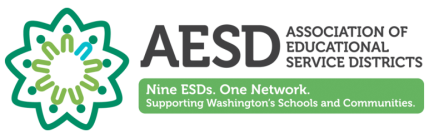 9
[Speaker Notes: Underline important points (both 6696 and 5895)
What tie to make to decision-making matrix information
Highlight significant learning or do a turn and talk]
A Culture Shift: Evaluation Measures
G!
RCW 28A.405.100
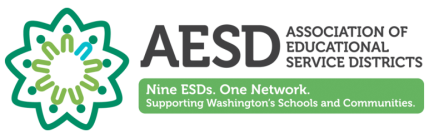 10
Defining Key Terms
Student Achievement: The status of subject-matter knowledge, skills, understanding or performance at a given point in time.
Student Growth: The change in student achievement between two points in time.
It is student growth, not student achievement, that is relevant in demonstrating impacts teachers and principals have on students.
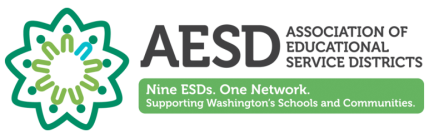 11
[Speaker Notes: OSPI Assessment uses the same terms – consistent language]
Student Growth Data Means…
State-Based
Tools
District and School-Based Tools
Classroom-Based Tools
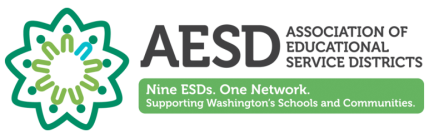 12
Student Growth Theory of Action
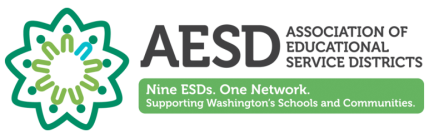 13
[Speaker Notes: Hidden.  Facilitator:  Decide whether to include this one]
Student Growth Is Embedded in the Criteria
G!
RCW 28A.405.100
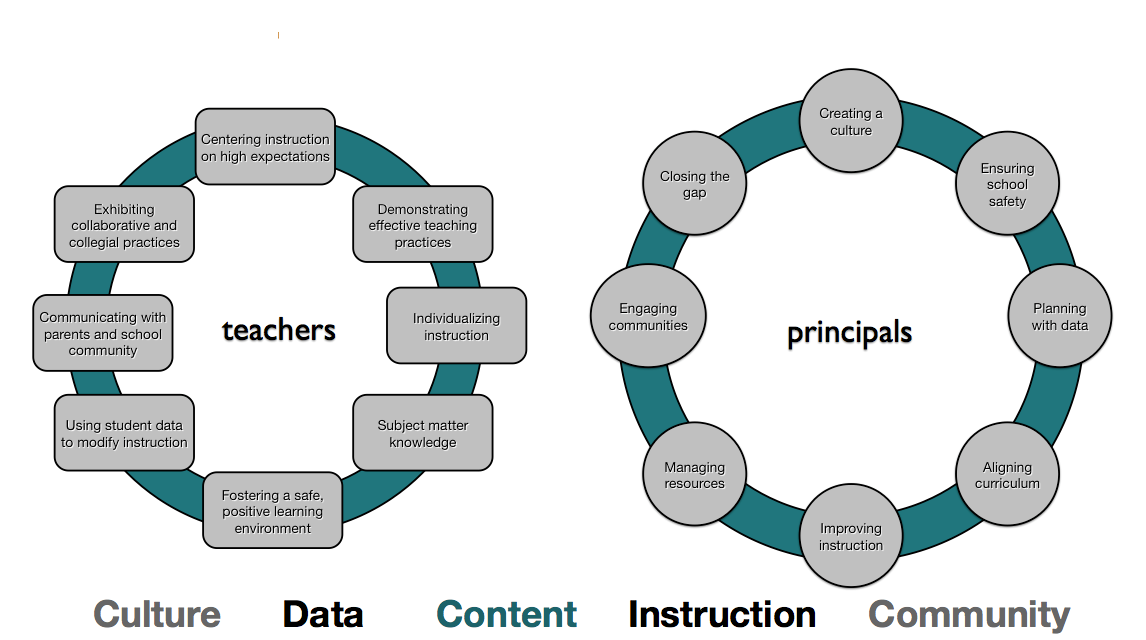 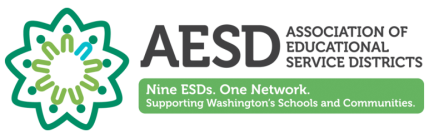 14
[Speaker Notes: Discuss relationship.  Handout:  Analysis of Student Growth Criteria for Principals and Teachers.]
Relationships
What are the relationships between the principal and teacher student growth criteria?
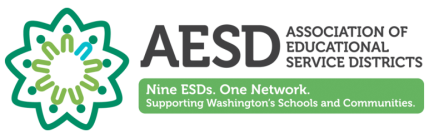 15
[Speaker Notes: Time for the group to discuss and respond.  Use handout from previous slide, Analysis of Student Growth Criteria.]
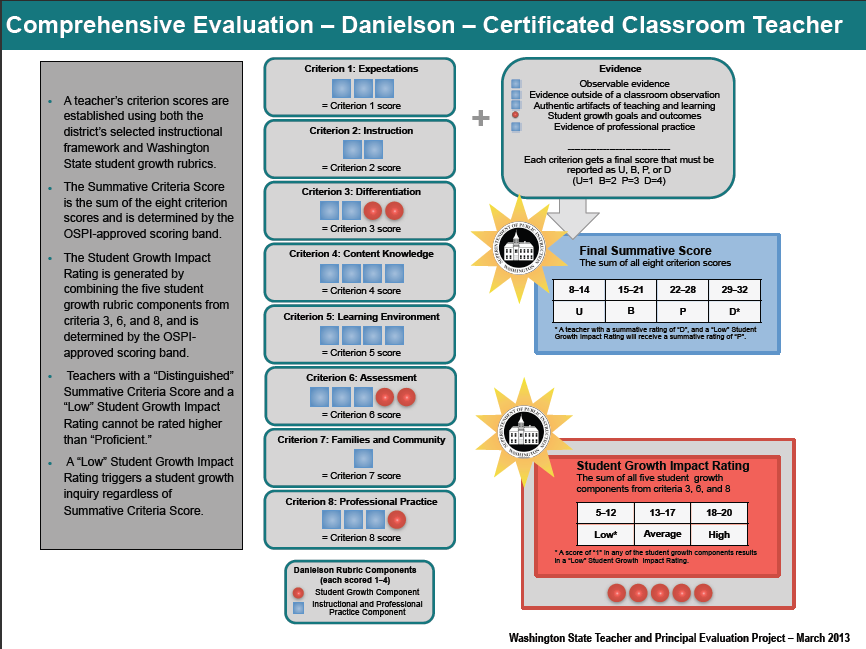 16
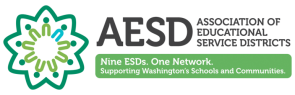 [Speaker Notes: Similar charts available on the TPEP website for each of the  5 frameworks.  HANDOUT charts for the frameworks that are relevant to your audience, or use just one as an example and state others are available on the TPEP website.       10-15 minutes for this slide and the next]
Teacher & Principal Raw Score Model Sample
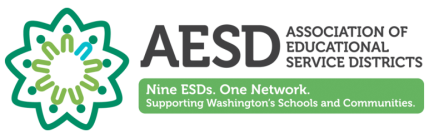 17
17
[Speaker Notes: The reason for the word “preliminary” is the fact that the student growth has not yet been computed.]
Student Growth Rubric and Rating (Teacher)
*Must include a minimum of two student growth measures (i.e., state-, district-, school-, and classroom-based measures).
** A student growth score of “1” in any of the student growth rubrics will result in a Low growth rating.
Evaluators place teachers into summative rating categories based on score bands. As illustrated below, this teacher would receive a low student growth rating
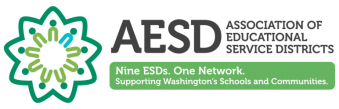 18
18
[Speaker Notes: Student growth scores are examined separately to determine the SG impact rating]
Student Growth Teacher Rubric LanguageSG 3.1 & 3.2
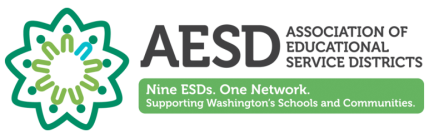 19
19
[Speaker Notes: Similar for C6.1 and 6.2      C8.1 (goal setting) does not have a companion performance measure]
Summative Rating & Impact on Student Learning Matrix
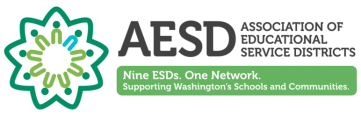 20
20
[Speaker Notes: Educators with preliminary rating of Distinguished with Average or High Student Growth Rating: These educators will receive an overall Distinguished Rating and will be formally recognized and/or rewarded (per regulations). 

Educators with preliminary rating of Unsatisfactory and High Student Growth Rating: These evaluations will be reviewed by the evaluator’s supervisor when an educator is rated Unsatisfactory and receives a High student growth rating. The supervisor will take these discrepancies into account in the evaluator’s evaluation. 

Educators who receive a score of 1 in on the Achievement of Student Growth Goals will automatically receive a low student growth rating

Questions:  What did you already know?  What surprised you?]
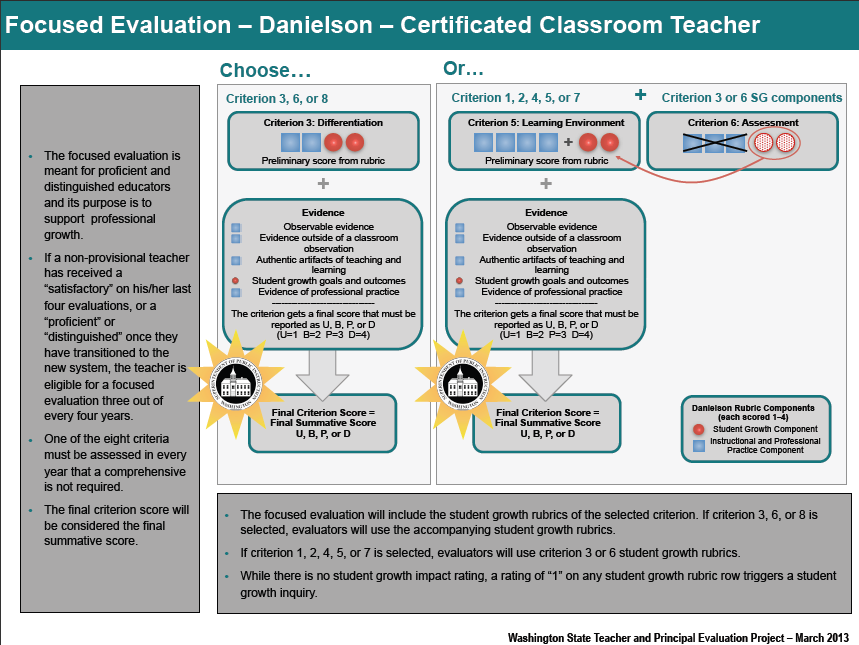 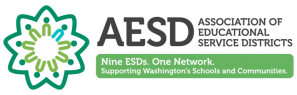 21
[Speaker Notes: Similar charts available on the TPEP website for each of the 5 frameworks
Perhaps adapt which example based on which districts in your region chose which framework(s)
Point out that Student Growth Ratings are not used in a Focused Evaluation]
Learning II: Unpacking Student Growth Rubrics for Teachers
Learn and apply the student growth rubric structure and language
22   DAY 1
[Speaker Notes: 40 minutes]
Student Growth Rubrics
G!
RCW 28A.405.100
The TPEP steering committee organizations approved statewide rubrics for student growth to ensure consistency in implementation of the evaluation system across Washington State. 
The rubrics for student growth describe both goal setting and outputs of student learning. 
OSPI has provided student growth rubrics for each of the three criterion 
Teachers: 3, 6, and 8
Principals: 3, 5, and 8
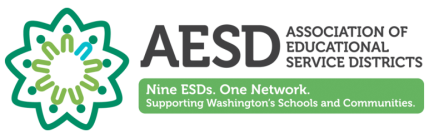 23
Using District, School, and Classroom-Based Data (Teachers)
G!
RCW 28A.405.100
Five Student Growth Criteria
3.1 Establish Student Growth Goals
Re: individual or subgroups of students (achievement/opportunity gap)
3.2 Achievement of Student Growth Goals
Re: individual or subgroups of students (achievement/opportunity gap)
6.1Establish Student Growth Goals using Multiple Student Data Elements
Re: whole class based on grade-level standards and aligned to school and district goals
6.2 Achievement of Student Growth Goals
Re: whole class based on grade-level standards and aligned to school and district goals
8.1 Establish Team Student Growth Goals
Re: Teacher as part of a grade-level, content area, or other school/district team
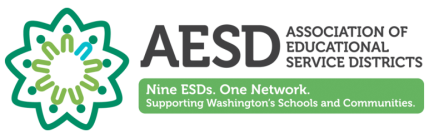 24
[Speaker Notes: We will concentrate on Teacher samples today…. AWSP and OSPI are still working on similar examples for principals.   For now, think that at the most basic, a principal’s student growth is the aggregation of the student growth of all students in his/her charge.  

Mention again that  there is no 8.2 – no assessment of goal attainment with a collective goal.   
HANDOUT:  student growth rubrics]
Student Growth Rubric for use in 13-14
G!
RCW 28A.405.100
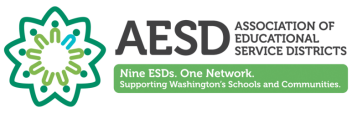 25
[Speaker Notes: Insert updated rubric here]
Learning Activity II: Unpacking the Student Growth Rubric
Individually:
Read across the rows and highlight the key descriptions of performance at each level.
Look down the column and circle the key words or ideas that best summarize each of the four performance levels. 
As a table group/district team answer these questions and create 3 charts:
What are the key differences between proficient and distinguished? Between proficient and basic? Between basic and unsatisfactory?
What does a teacher need to know, say, and do to demonstrate proficiency on these rubrics? Create a chart for each criterion.
Criterion ___
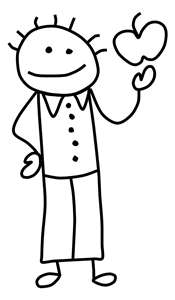 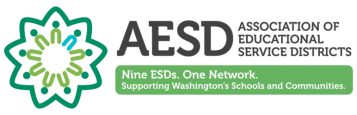 26
Debrief Learning Activity II
Discuss in triads:

How did this activity affirm what you believed about student growth?

Did this activity change your thinking in any way?
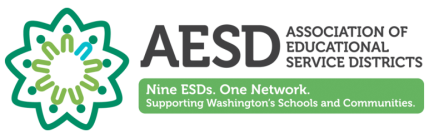 27
[Speaker Notes: OR  Was this what you expected Student Growth Goals to be?
Did anything surprise you?]
Learning III: Creating Student Growth Goals
Understand the creation of student growth goals in alignment with the evaluation criteria
28  DAY 1
[Speaker Notes: 60 minutes]
Features of a Student Growth Goal
Established from and aligned to multiple sources of available data that reveal prior student learning
Appropriate for, and aligned to, the context, instructional interval and content standard(s)
Demonstrates substantial impact 
Identifies measures and states expected student growth
Specific, measurable and time-bound
Ensure appropriate “grain size,” not too narrow or too broad
Consider the relationship among 3.1, 6.1 & 8.1, and determine if alignment is possible (nested goals)
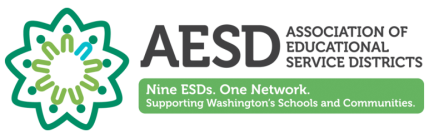 29
[Speaker Notes: Have teams discuss meaning of “substantial impact” means.]
Example of “Nested” Goals
g
3.1 Establish Student Growth Goals (individual or subgroups of students)
Between September and May, all ELL students will increase their writing scores by one level as measured by the Harmon Middle School 4-point writing rubric.   
 
6.1 Establish Student Growth Goals Using Multiple Student Data Elements (whole class based on grade-level standards and aligned to school and district goals)
Between September and May, all students will increase their writing scores by one level as measured by the Harmon Middle School 4-point writing rubric.
8.1 Establish Team Student Growth Goals (teacher as part of a grade-level, content area, or other school/district team)
Between September and May, all 8th grade students will increase their writing scores by one level as measured by the Harmon Middle School  4-point rubric.   The 8th grade team will meet every six weeks through the year to examine student work and calibrate expectations.   


.
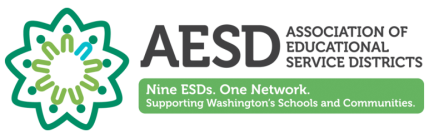 30
[Speaker Notes: We include language in criteria 8 about the work of the teacher because it is the premise of criterion 8.  
Have teams discuss how they might revise these goals to better align to the rubric.  What needs to be explicitly spelled out and what is implied?]
Establishing Student Growth Goals
Goals measure “a change in student achievement between two points in time”  RCW28A.405.100        G!

AND
Focus on important learning within the scope of the teacher’s responsibility
Growth is expected for all students

Student growth goals are established from multiple sources of data:
 	Classroom-based
               tools
	School-based tools
	District-based tools
	State-based tools
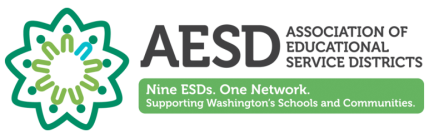 31
Establishing Student Growth Goals
3.1   for a subset of students in your class

6.1   for all the students in your class or for all the students in one of your classes
8.1 for all students your collegial team is focusing on: 

goals could be school-wide or PLC-wide or district-wide and  
must be set by the teacher because the goals depend on context
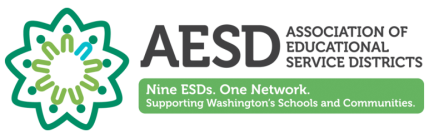 32
Achieving Student Growth Goals
Multiple sources of growth or achievement data from at least two points in time show clear evidence of growth for students.      G!

AND
Demonstrates a significant impact on student learning of content (transferrable skills)
Identifies formative and summative measures aligned to learning targets to monitor progress towards goals
Student growth goals are measured by multiple sources of data:
Classroom-based tools (observations, exit slips, pre- and post-classroom assessment data, etc.)
School-based tools
District-based tools
State-based tools
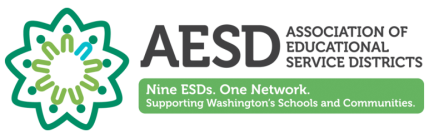 33
[Speaker Notes: The second column defines multiple measures (you can choose from a variety of sources).  Take the time to go over examples of classroom-based tools to lower anxiety.  Do a round robin of each level of Data Sources.]
SMART GOALS
Specific

Measurable

Appropriate 

Realistic 

Time-bound
S – the goal is focused on a specific area of student need within the content and describes expected growth
M – the goal will be assessed using an appropriate instrument.
A – the goal is standards-based and directly related to the responsibilities of the teacher.
R – the goal is doable, while rigorous, stretching the outer bounds of what is attainable.
T – the goal specifies unit, semester, year or other timeframe.
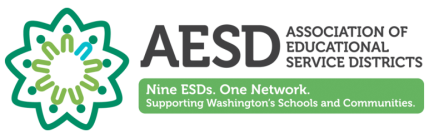 34
[Speaker Notes: Here is an example of how they could be written.]
Learning Activity III: Creating Growth Goals
Look over the sample student growth goals provided.

Using a group of students you have now or had in the past, create two or three student growth goals.

Share with a partner, solicit feedback.
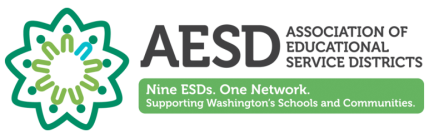 35
[Speaker Notes: Use handout Sample SGG Formats.  (in Dropbox)  These examples are not necessarily exemplars.  
Use handout “Setting Student Growth Goals (in Dropbox)]
Learning Activity III: Creating Growth Goals
Questions?

Comments?
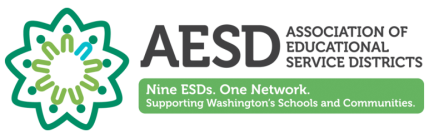 36
Learning IV: Student Learning Measures
Identify relevant measures of student growth in your district context
37    DAY 1
[Speaker Notes: 60 minutes]
District-Determined Measures
G!
RCW 28A.405.100
The law provides a great deal of control over the classroom-, school-, and/or district-based tools used to measure and report student growth data.
A student growth goal describes what students will know/be able to do at the end of an instructional period based on course- or grade-level content standards and district curriculum.  
Student growth data means relevant multiple measures using classroom-based, school-based, district-based, and state-based tools.
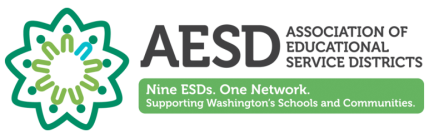 38
Available Student Growth MeasuresTPEP Pilot Site Data
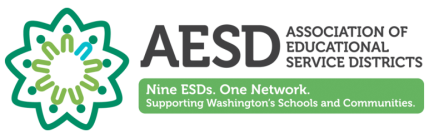 39
[Speaker Notes: Information learned from the pilot districts.
Talk at your table about the value of what the pilots learned.]
The Data Pyramid: What Kind of Data Do Teachers Use? How Often?
g
Summative 
assessments
Annually
2-4 times
a year
Quarterly or 
end of the unit
1-4 times 
a month
Formative practices
Daily
Adapted from N. Love, K. E. Stiles, S. Mundry, and K. DiRanna, The Data Coach’s Guide to Improving Learning for All Students: Unleashing the Power of Collaborative Inquiry, Thousand Oaks, CA: Corwin, 2008. All rights reserved.
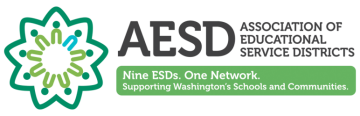 40
[Speaker Notes: We most often think about assessments that are summative, or ones that occur as an integral part of classroom instruction.    There is an entire range of assessments that may be relevant and useful for measuring student growth.]
A Data Pyramid for Washington Educators
Annually
2-4 times a year
Quarterly or end of unit
1-4 times a month
Formative Practices
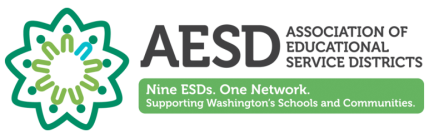 41
[Speaker Notes: The formative assessment practices at the bottom are woven into instruction.   The rest of the pyramid is a mix of classroom, school, district and state-based measures that MAY be appropriate for use in setting student growth goals and measuring progress towards those goals.]
Learning Activity IV: Creating Your Own Data Pyramid for Your District
Annually
2-4 times a year
Quarterly or end of unit
1-4 times a month
Daily/weekly
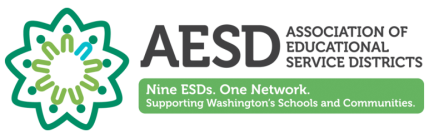 42
[Speaker Notes: Create a data map or data inventory of your own.    NOTE:  If you have a different format for this activity that gets at the same point but in a way that is familiar to your audience, feel free to substitute.  This will probably be a homework assignment or completed during team time.]
Implementing: District Planning
Determine the best approach, tools, and timeline for your district
43	DAY 1
[Speaker Notes: Whatever time is left…..  Approx 60 minutes]
District Planning Tool
g
How can districts prepare for implementing the student growth component of the revised evaluation system?

Goal setting:  Provide support for teachers and principals to set quality, rigorous goals that are aligned to content standards

Data:  Provide relevant student data prior to the time goals are due

Measures:  In 2013-14, stay close to the classroom, but experiment with school, district and state-based tools.
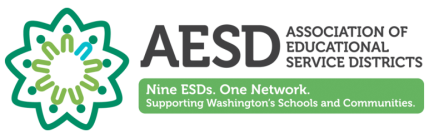 44
[Speaker Notes: Discussion:   Open up for general questions and comments prior to team time or after – or both?  Use planning tool (handout)]
District Planning Tool
g
Your handouts include a district planning tool you can use for the remaining time in this session to begin planning your approach to student growth.
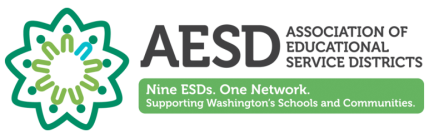 45
[Speaker Notes: THESE ARE THE HANDOUTS FROM STUDENT GROWTH ONLINE MODULE]
Reflecting
46     DAY 1
Debrief
Take a few minutes and create at least three sticky notes for the Stop/Start/Continue Chart on your way out.
Stop: What didn’t work in this session?  What should not be included in the future?
Start: What didn’t happen that should have in this session?  What should be planned for future sessions?
Continue: What worked well and should be continued in future sessions like this?
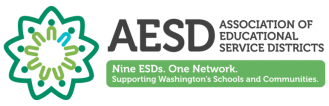 47
Thank you!
Presenter Name
xxxxxxxxxxx@xxx.xxx
48